RIVOX
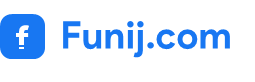 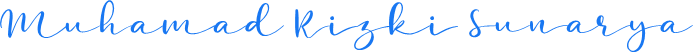